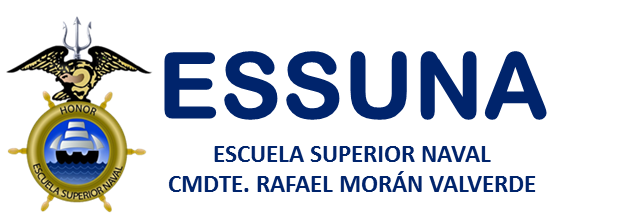 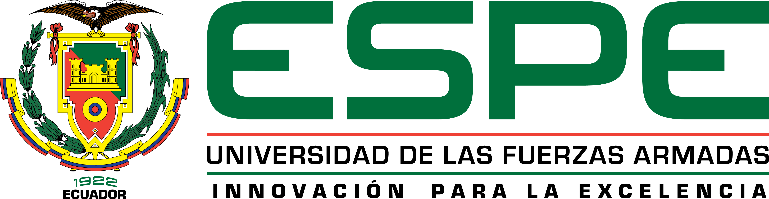 LA INVESTIGACIÓN MARÍTIMA A TRAVÉS DEL BAE ORIÓN PARA LA CONSERVACIÓN DE LOS RECURSOS DEL MAR
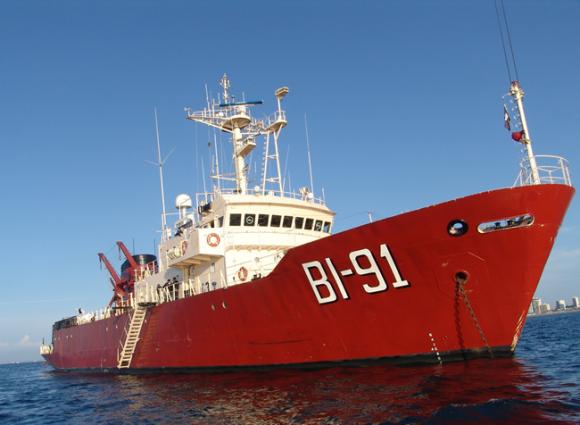 ELABORADO POR: 
GM 4/B EDUARDO DEMARQUET AJILA
CONTENIDO
MARCO JURÍDICO
2
CONTENIDO
MARCO JURÍDICO
3
INTRODUCCIÓN
MARCO JURÍDICO
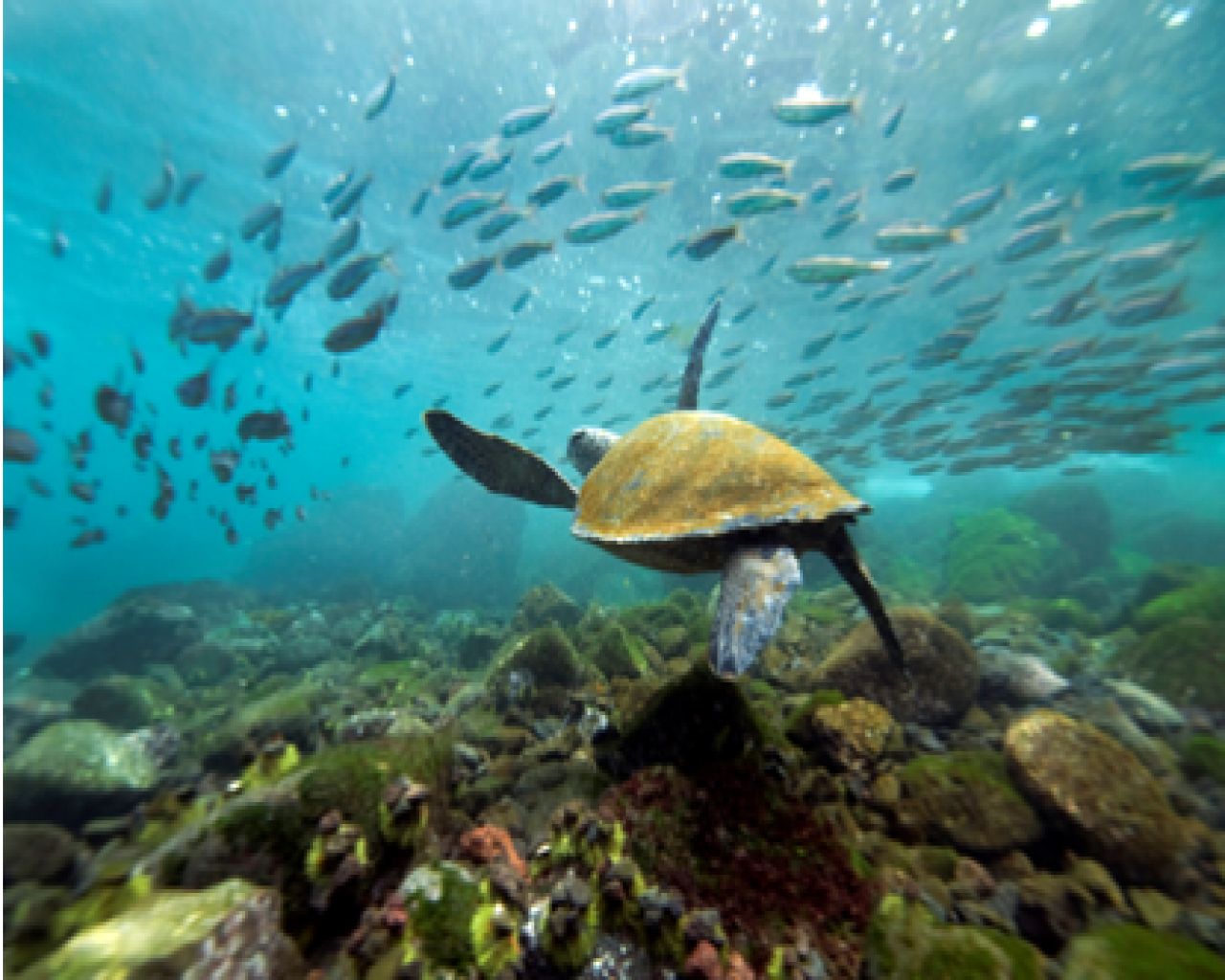 Gran diversidad marina
Pero también existe desconocimiento acerca de esto.
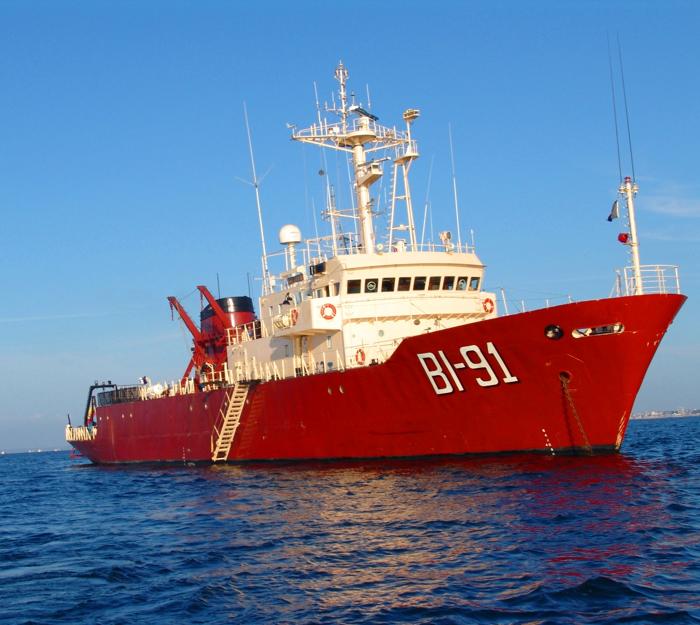 BAE Orión
4
PLANTEAMIENTO DEL PROBLEMA
MARCO JURÍDICO
El BAE Orión es el principal instrumento para realizar la investigación marina.
Investigación marina no esta enfocada en la conservación de los recursos marinos.
Por falta de exploración sobre los recursos, las explotaciones las realizan sin preservar los recursos.
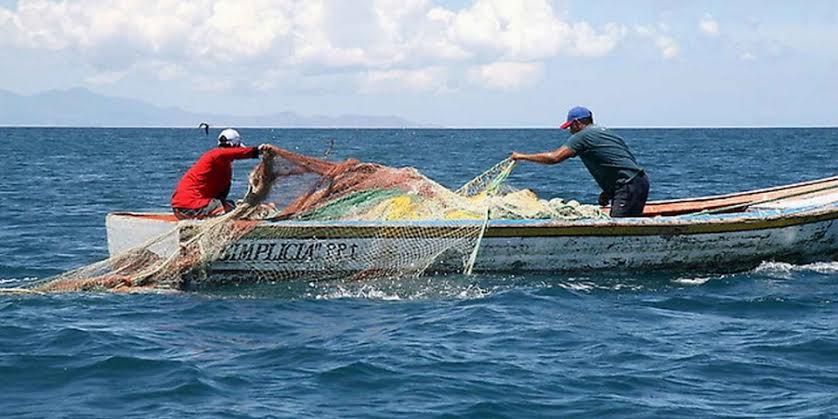 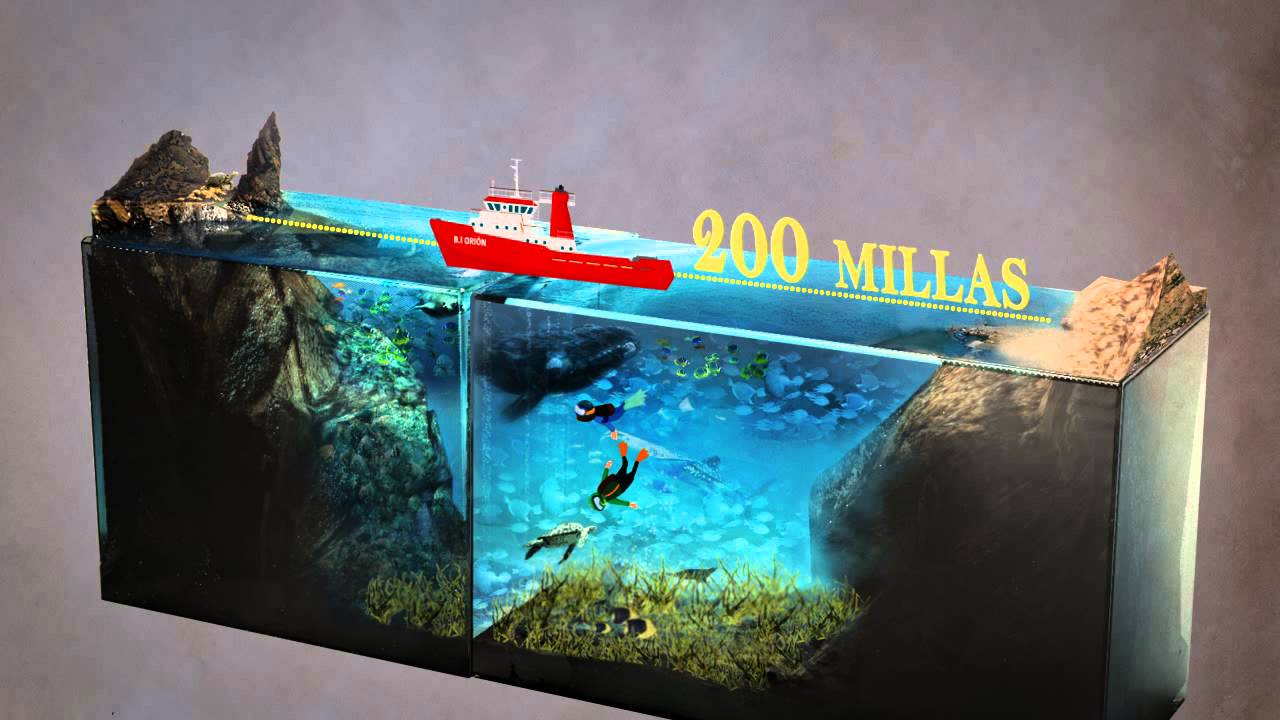 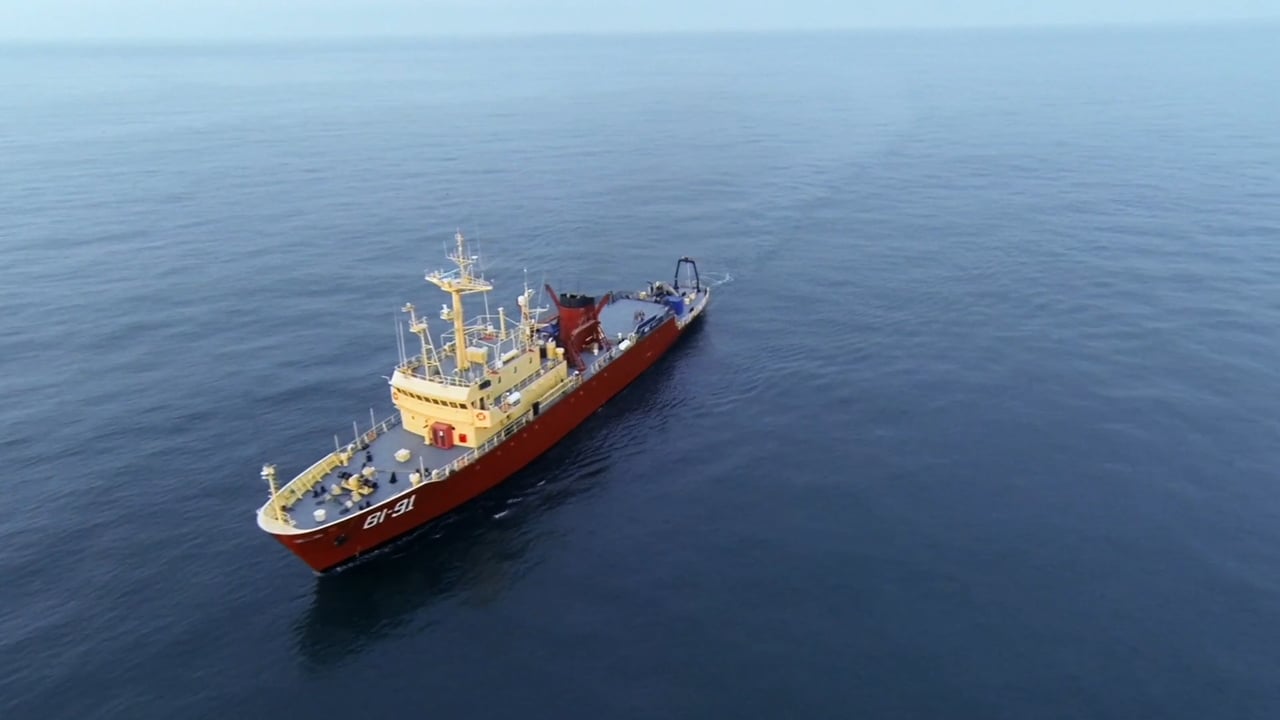 5
JUSTIFICACIÓN
MARCO JURÍDICO
6
OBJETIVOS
MARCO JURÍDICO
7
OBJETIVOS ESPECÍFICOS
Identificar los recursos de materiales y personal con que cuenta el BAE Orión para realizar las investigaciones marinas.
Determinar la importancia del BAE Orión para el desarrollo de las investigaciones Hidro-Oceanográfica, con miras a mejorar el aprovechamiento y la conservación de los recursos del mar.
Evidenciar la investigación oceanográfica realizada por el BAE Orión en los últimos 20 años.
8
DISEÑO CONCEPTUAL
MARCO JURÍDICO
ANTECEDENTES DE LA INVESTIGACIÓN MARÍTIMA EN EL ECUADOR
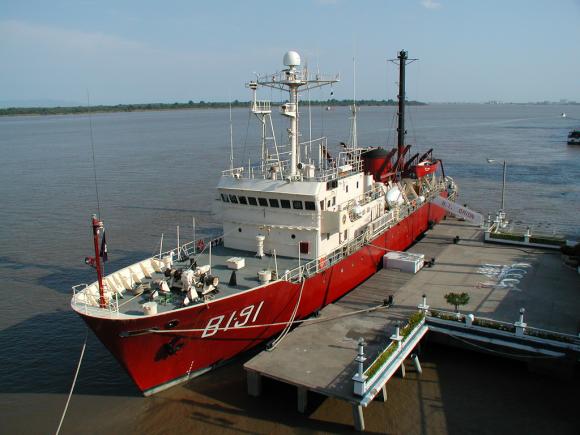 El 10 de Diciembre de 1981
En 1965 la Armada del Ecuador adquiere el BAE Orión del tipo AN-27.
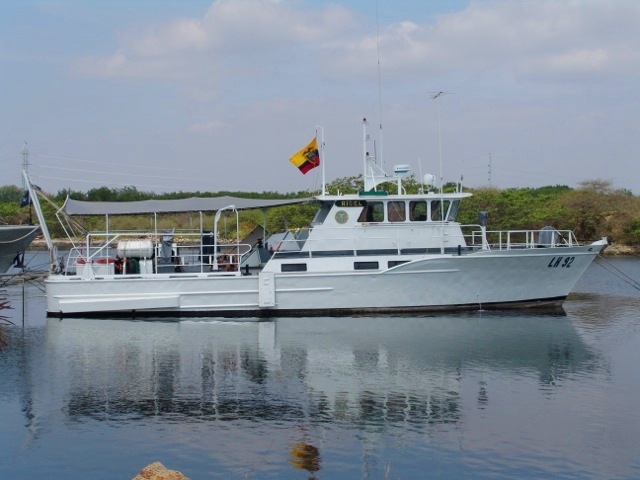 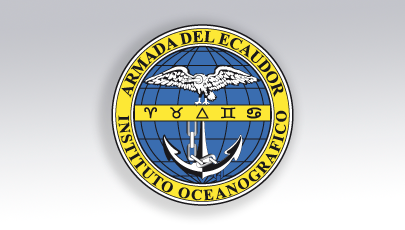 El 2 de Febrero de 1932 se crea el Servicio Hidrográfico
El 18 de Julio de 1972
9
BAE ORIÓN (BI-91)
Equipos
Hecho en el astillero Ishikawajima Harima Company en Japón
Laboratorios
Características
10
ECOSONDA MULTIHAZ
11
PRINCIPALES LIMITACIONES DEL BAE ORIÓN
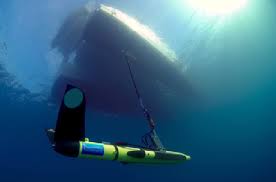 12
RECURSOS VIVOS
Maricultura
Pesca
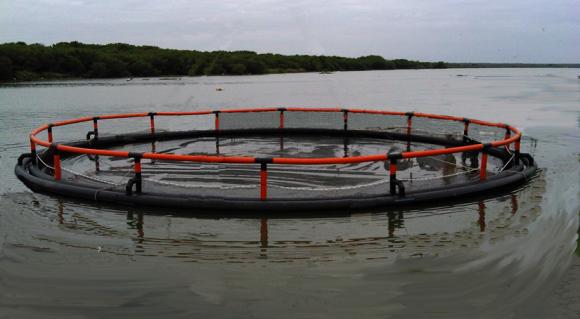 13
RECURSOS NO VIVOS
Hidrocarburos:
Petróleo
Hidrocarburos:
Gas natural
Corteza ferro-manganosa rica en cobalto
Nódulos polimetálicos de manganeso
Sulfuro masivos polimetálicos
Placeres
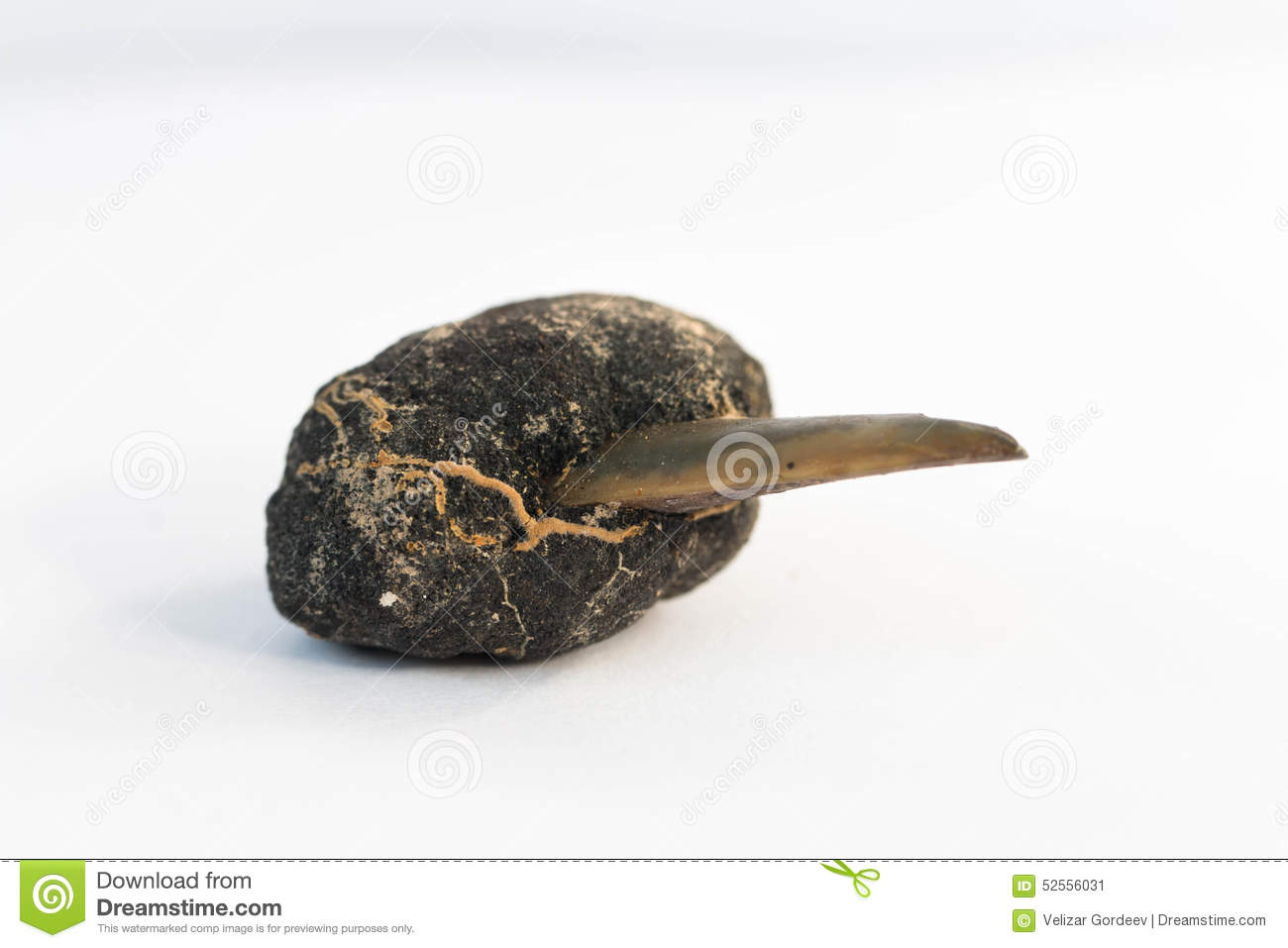 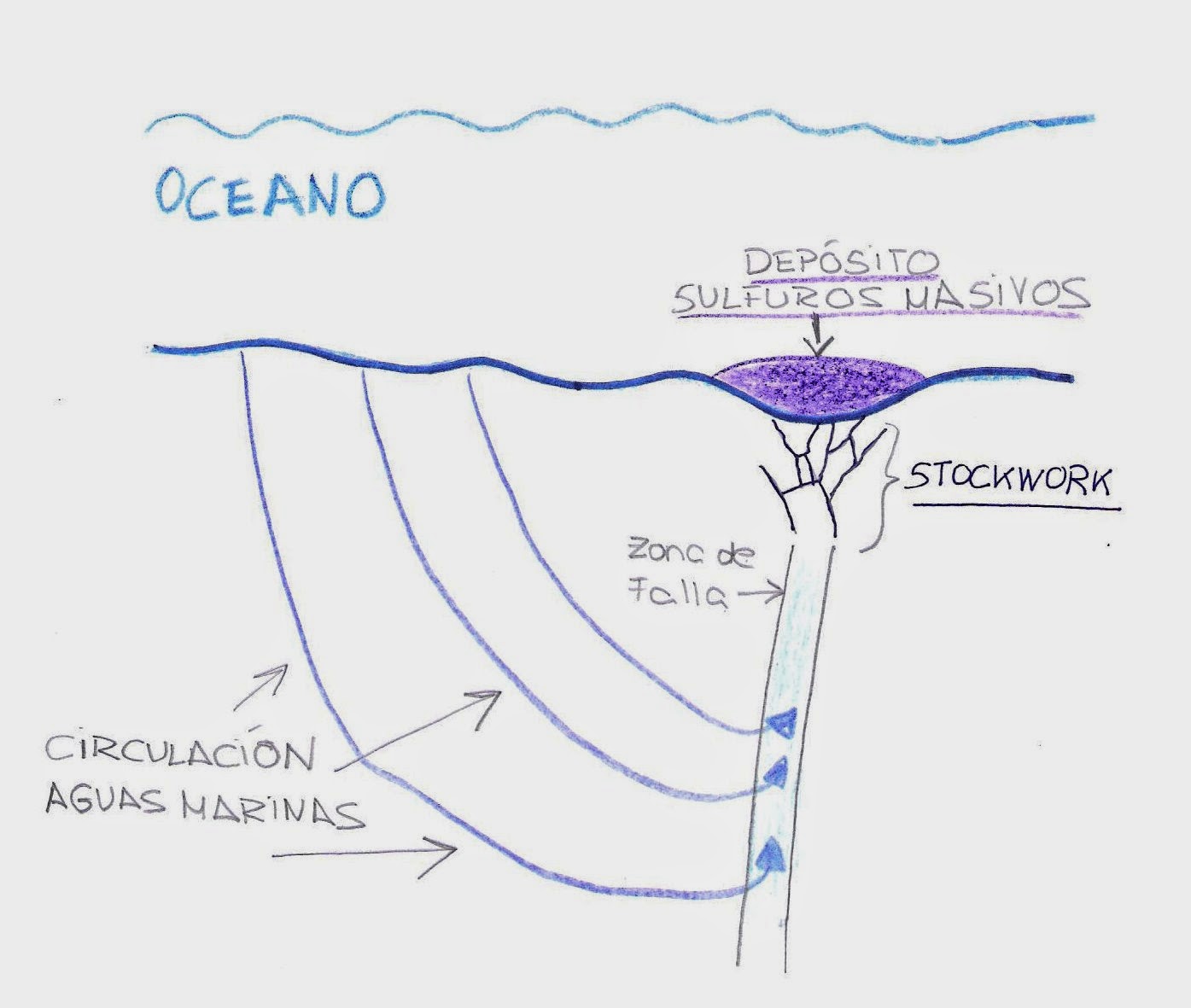 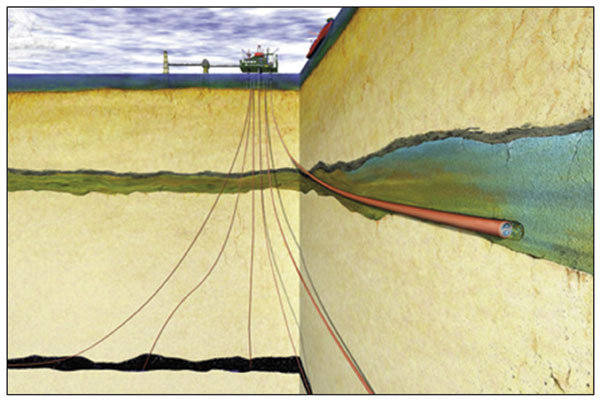 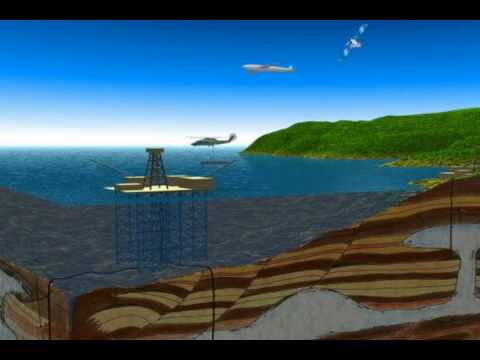 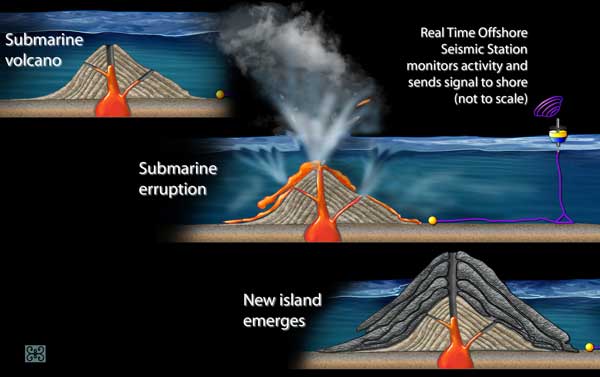 14
METODOLOGÍA DE LA INVESTIGACIÓN
MARCO JURÍDICO
TIPO DE INVESTIGACIÓN
Enfoque mixto
Nivel de la investigación
Diseño de la investigación
Explicativo
No experimental
Técnica de recolección de datos
Entrevista
Encuesta
15
ANÁLISIS DE LA INVESTIGACIÓN MARÍTIMA A TRAVÉS DEL BAE ORIÓN PARA LA CONSERVACIÓN DE LOS RECURSOS DEL MAR
MARCO JURÍDICO
479 especies son comerciales
1859 especies marinas
BAE Orión
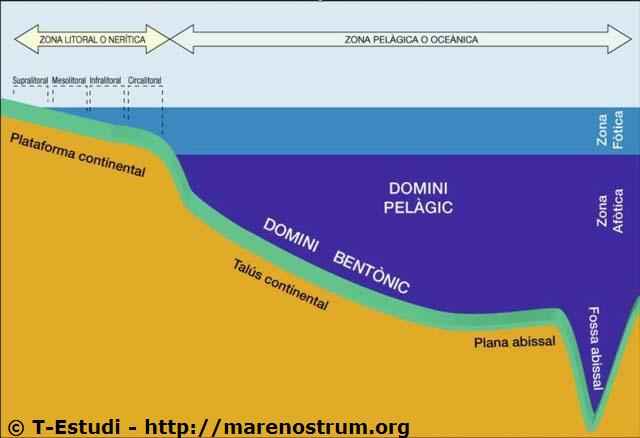 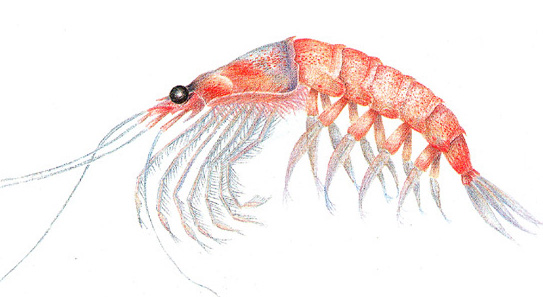 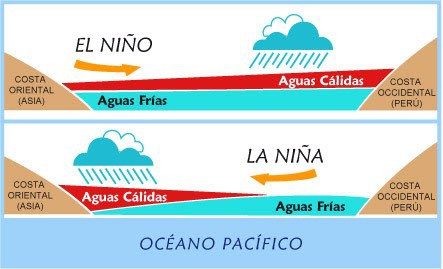 16
ANÁLISIS DE LA INVESTIGACIÓN MARÍTIMA A TRAVÉS DEL BAE ORIÓN PARA LA CONSERVACIÓN DE LOS RECURSOS DEL MAR
MARCO JURÍDICO
Fitoplancton
Zooplancton
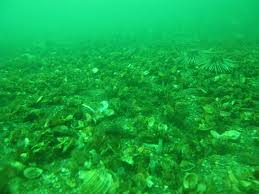 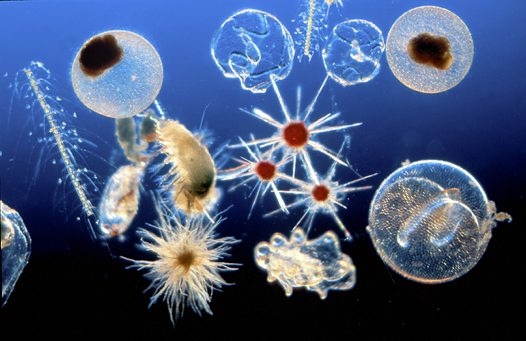 17
CONCLUSIONES
MARCO JURÍDICO
18
18
RECOMENDACIONES
MARCO JURÍDICO
19
¡GRACIAS POR SU ATENCIÓN!
20